Parent Writing Workshop
Paul L. Dunbar Arts PRE-K 8 Enrichment Academy
Writing a response to a grade level text
School Priority
Writing for Understanding
At Paul L. Dunbar Pre K-8 Arts-Enrichment Academy, we have adopted  strategies from the Vermont Writing Collaborative.

Writing for Understanding is based on the premise that writing is ultimately about meaning. 
We believe that students need to understand the topic they are writing about deeply in order to use appropriate writing structures and tools effectively.
 Deep understanding ultimately helps students internalize new writing techniques and then transfer learning to their next writing opportunities.
Students are Graded using OST/RUBRIC
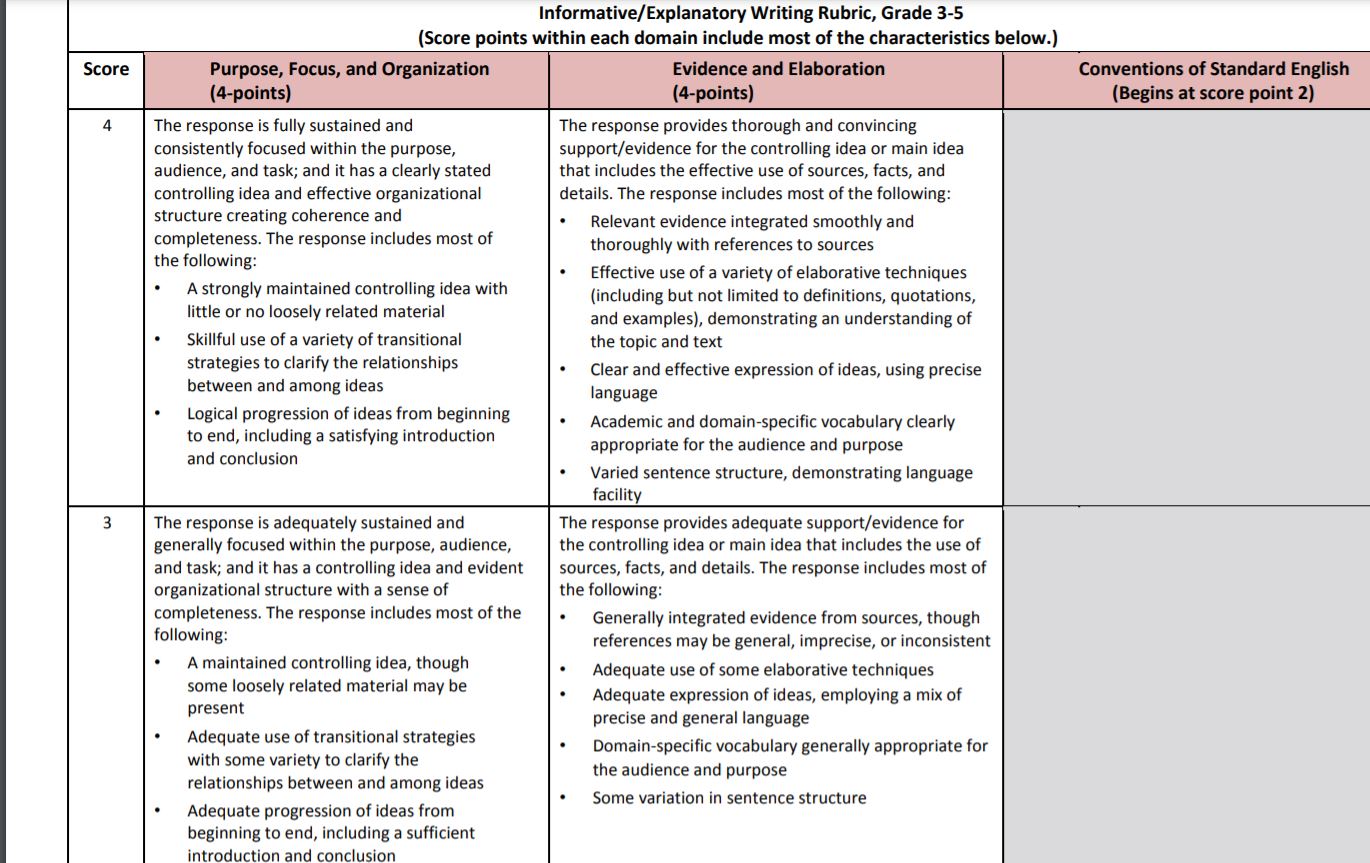 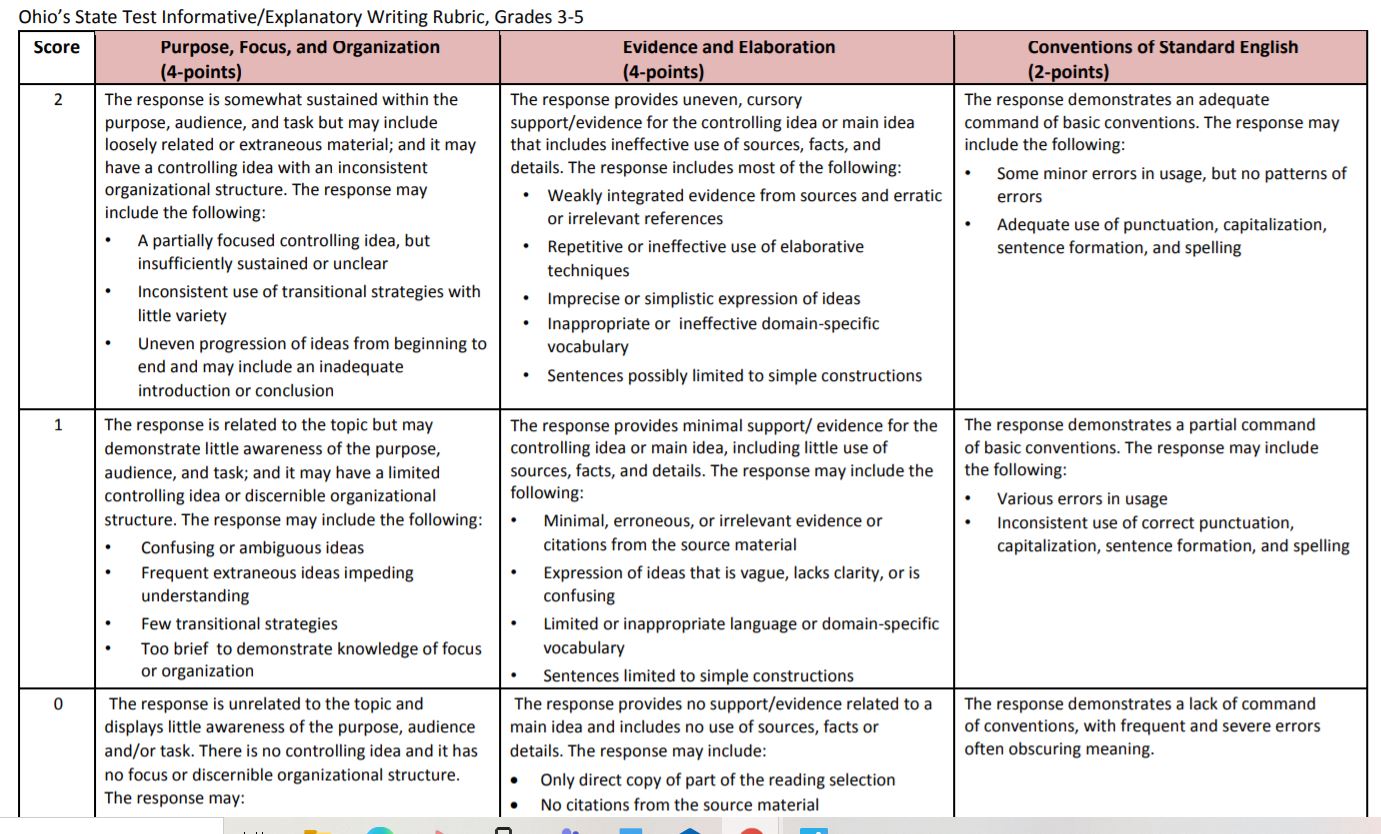 WHAT TOOL CAN BE USED TO HELP OUR SCHOLARS?
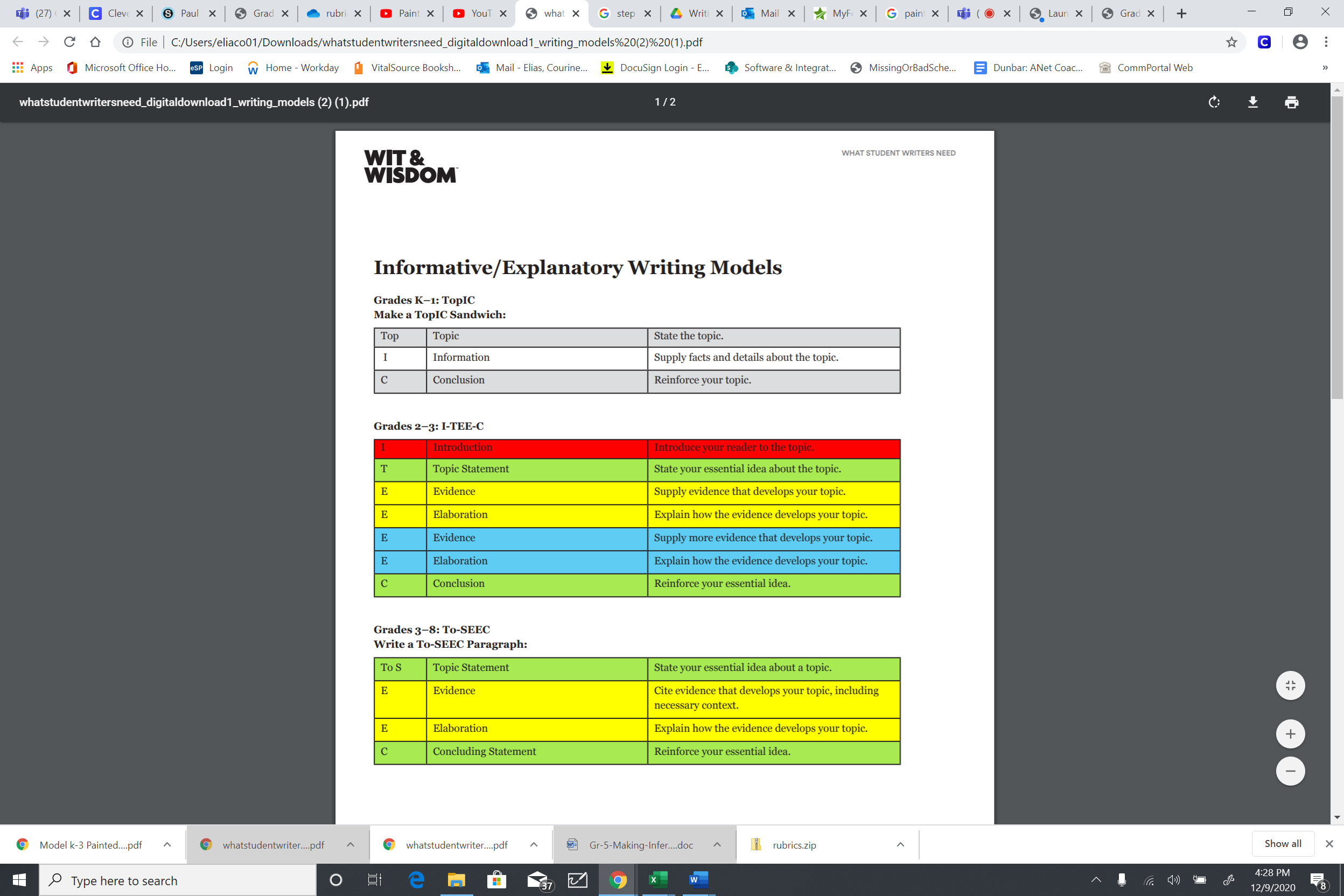 Painted ParagraphGraphic
Painted EssayGraphic 4-8
https://www.youtube.com/watch?v=EuAucDKndwk
Getting to Know Painted Essay Video
Paragraph Format
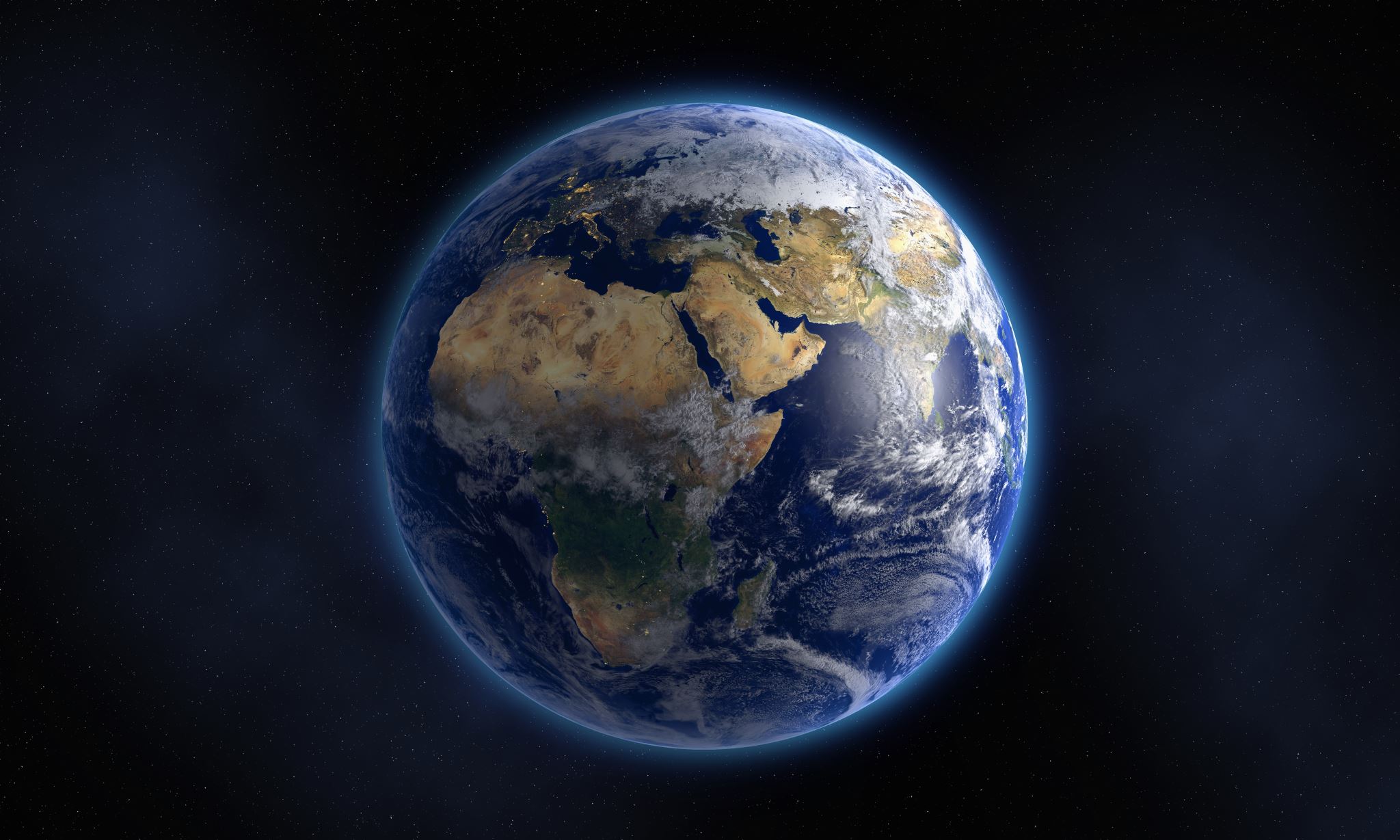 Focus Question
FOCUSING QUESTION: What makes America diverse? 
FOCUS STATEMENT : Many things make America diverse.
Topic/Subject/Text 
  
America is Diverse/Social Studies/   America is..  by Louise Borden 
  
Central Ideas 
  
Content Standard:  U.S. Regional Studies 
  
CC Reading Standard:  
R1.2.6: Identify the main purpose of a text, including what the author wants to answer, explain, or describe.
2nd Grade Informational Paragraph
CC Writing Standard: 
 W.2.8: Recall information from experiences or gather information from provided sources to answer a question. 
  
W.2.2 Write informative/explanatory texts in which they introduce a topic, use facts and definitions to develop points, and provide a concluding statement or section
Reading Drives Writing
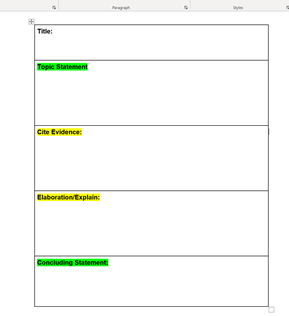 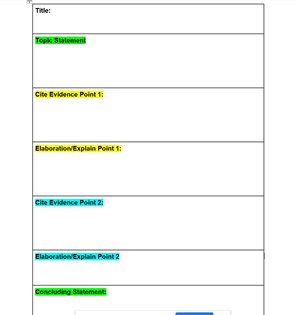 Painted Paragraph FOCUSING QUESTION: What makes America diverse? U
There are many things that make America diverse. The people in America are diverse because there are many different kinds of people in America. There are farmers who work to grow our crops. There are factory workers, school teachers and artists and bankers. We even have cowboys in America! America has 50 states. Many have big cities with tall skyscrapers. Some have small towns with country roads. America also has many landforms including hot and dry deserts in the west, swamps and bayous in the south and tall snow capped mountains. The diverse people and places in America help to make it a very special place.
Painted EssayGraphic
Blank Essay Graphic Organizer
Focus Question                       3rd grade example
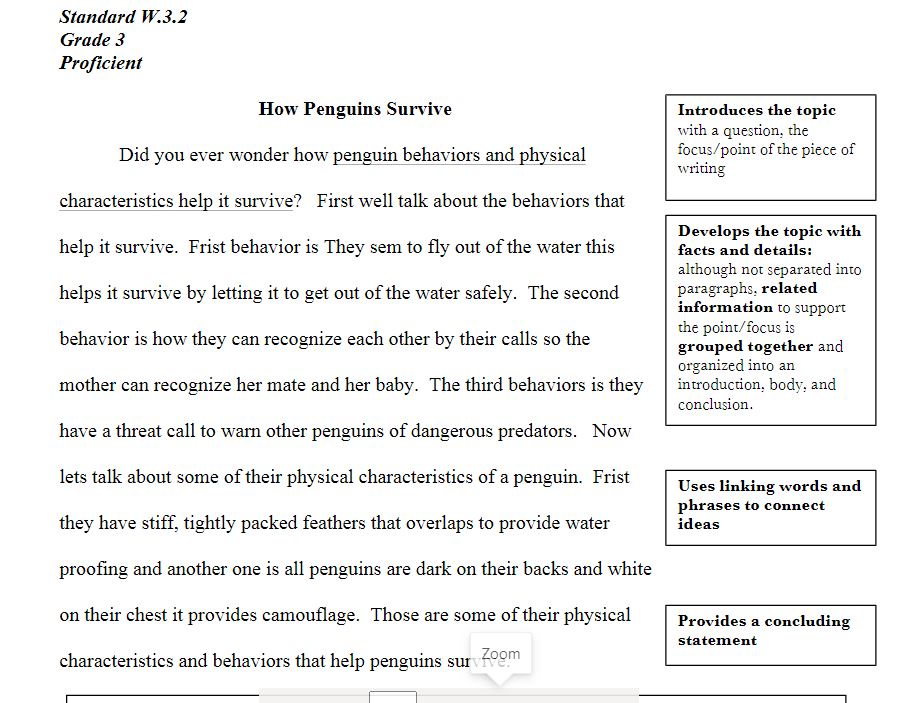 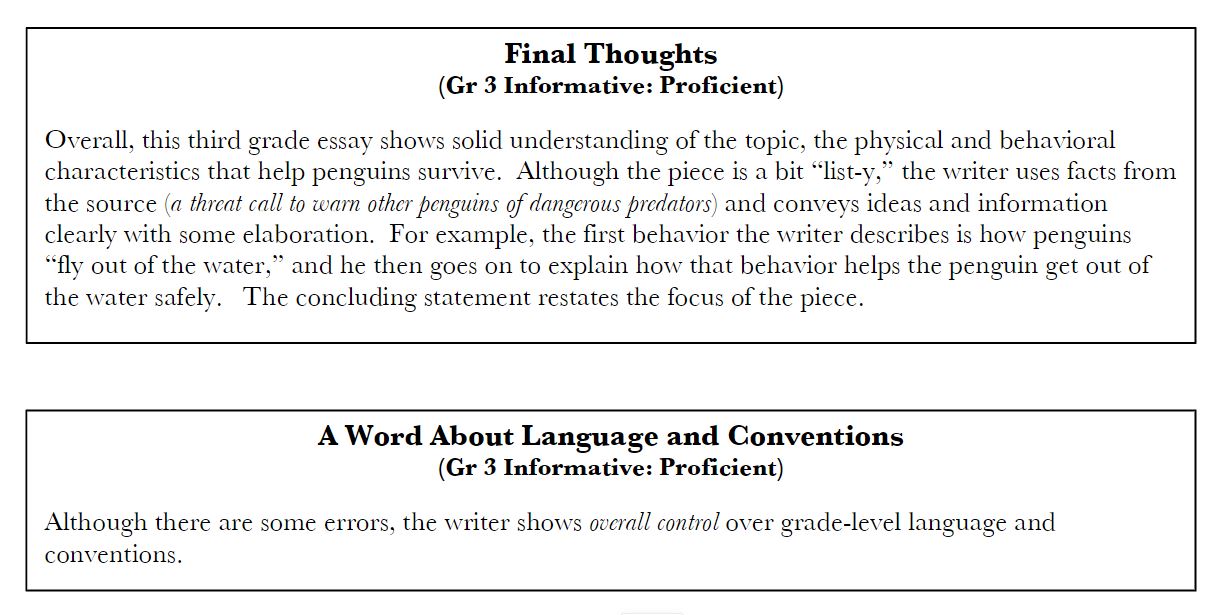 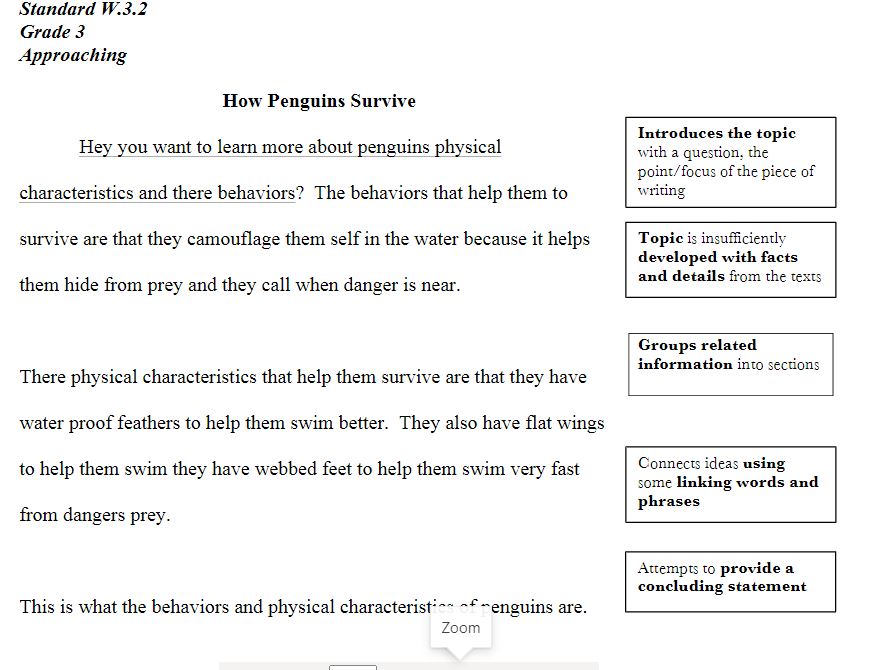 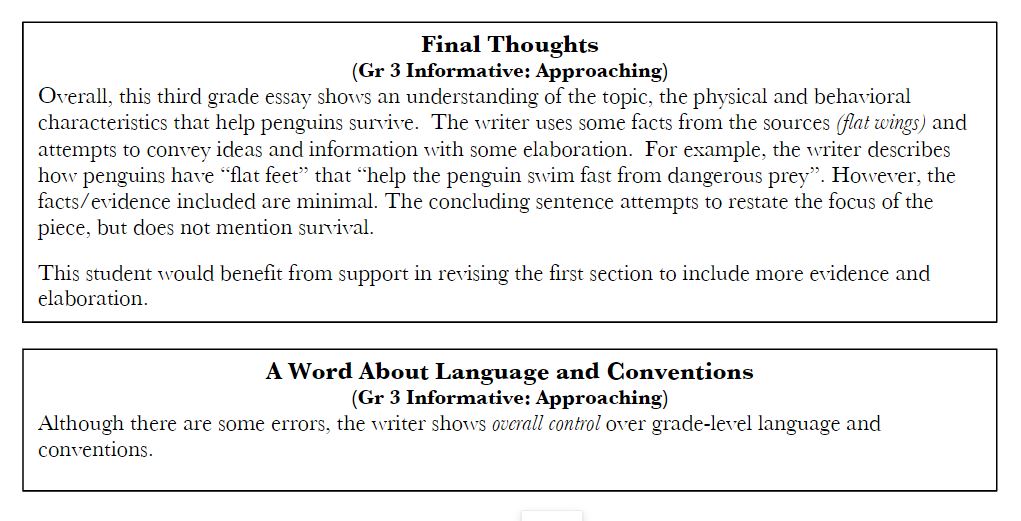 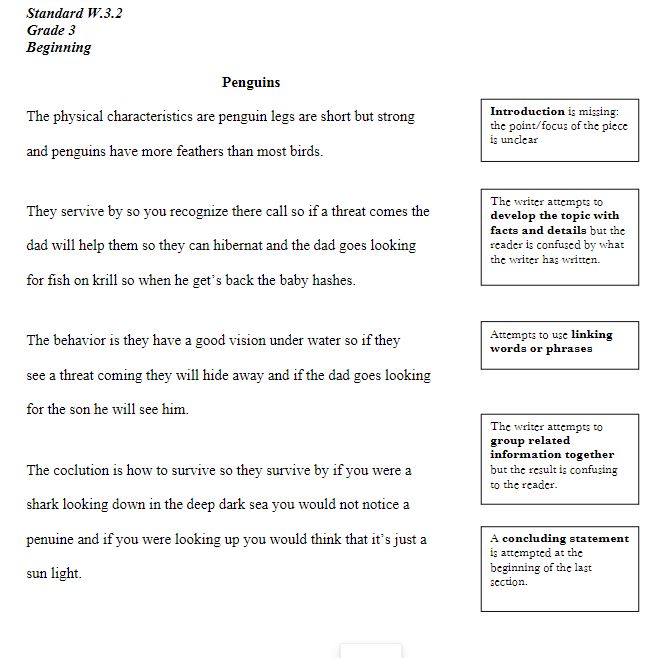 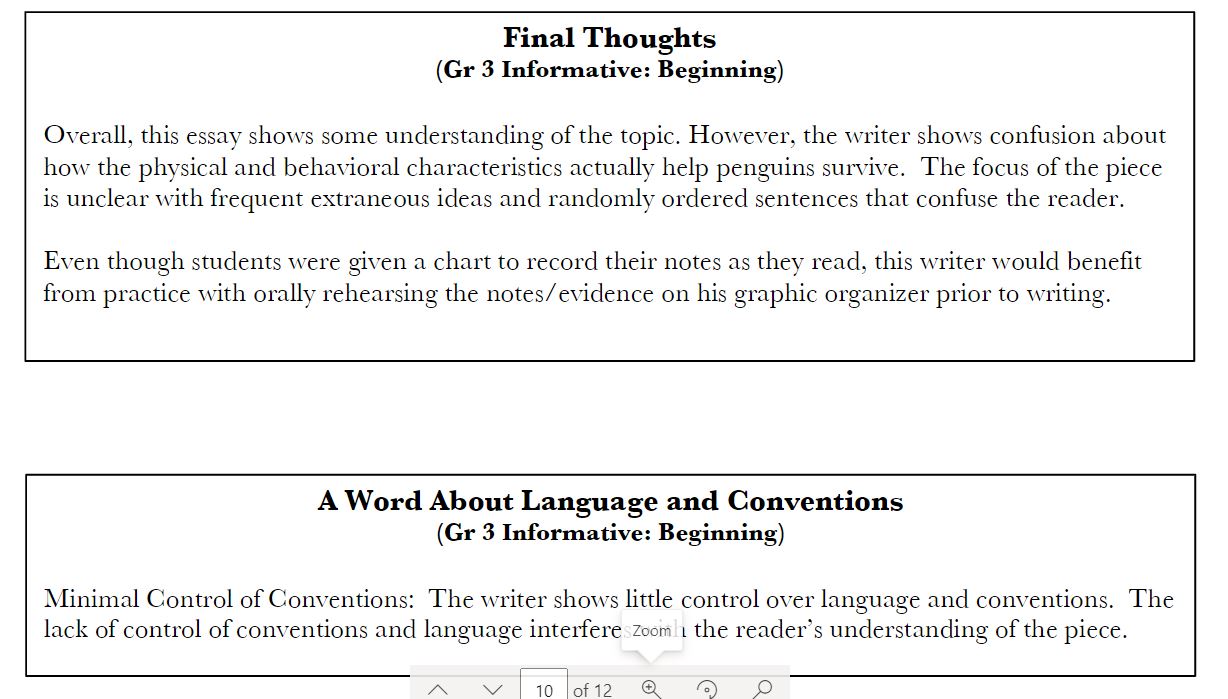 Writing will happen utilizing:
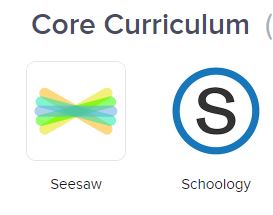 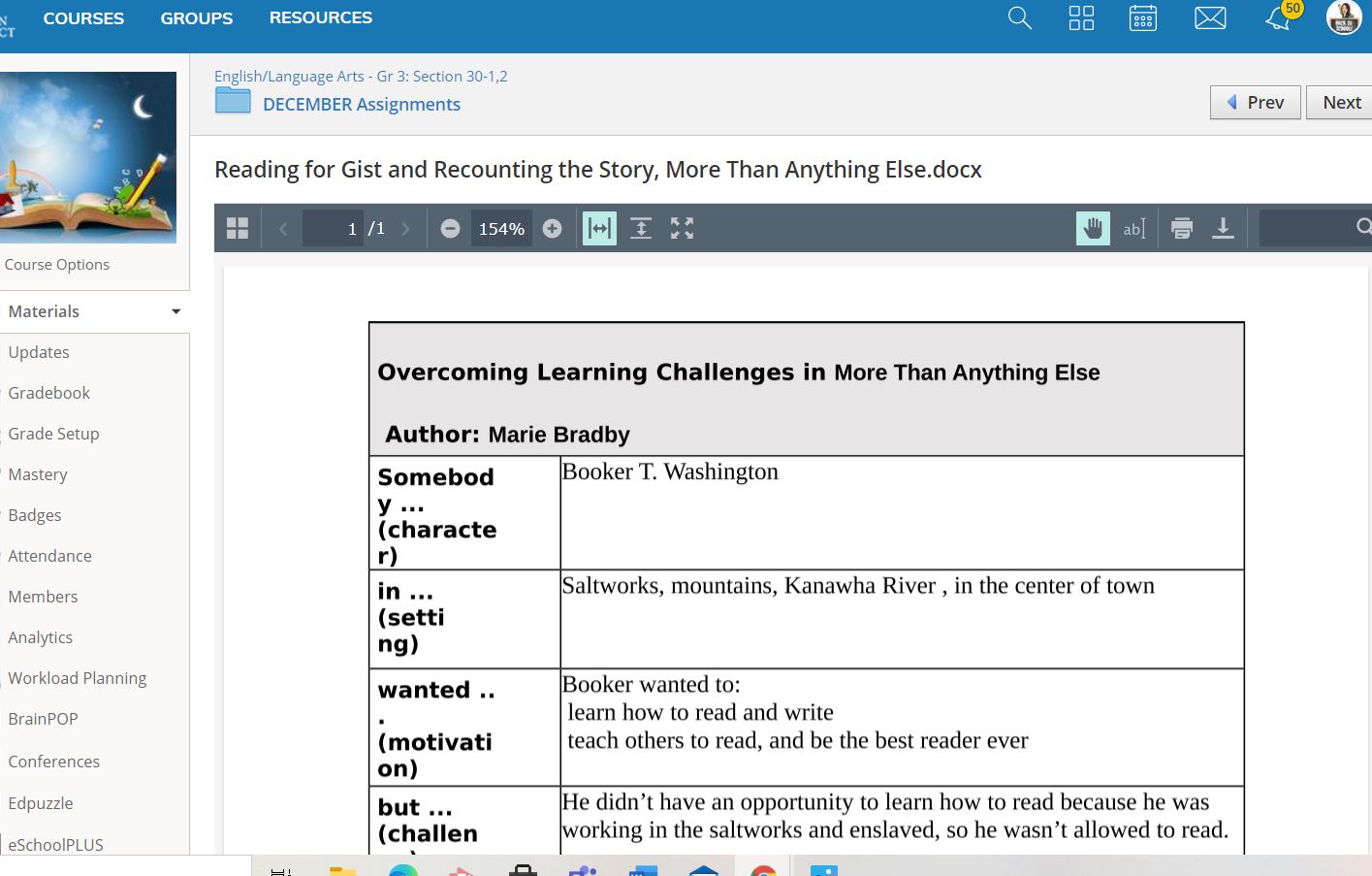 Example from Schoology platform
Students grades 3-8 use this platform to enter writing
Example from Seesawk-3
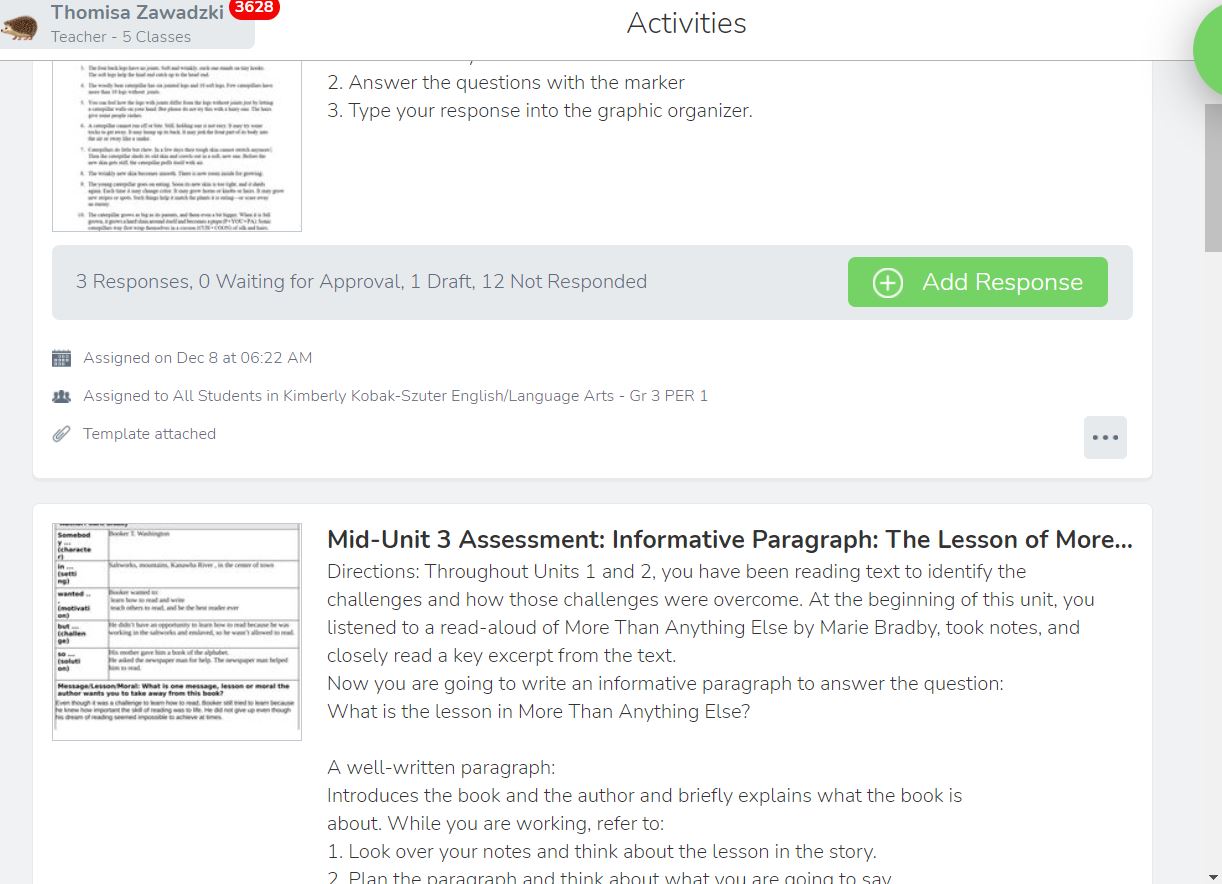 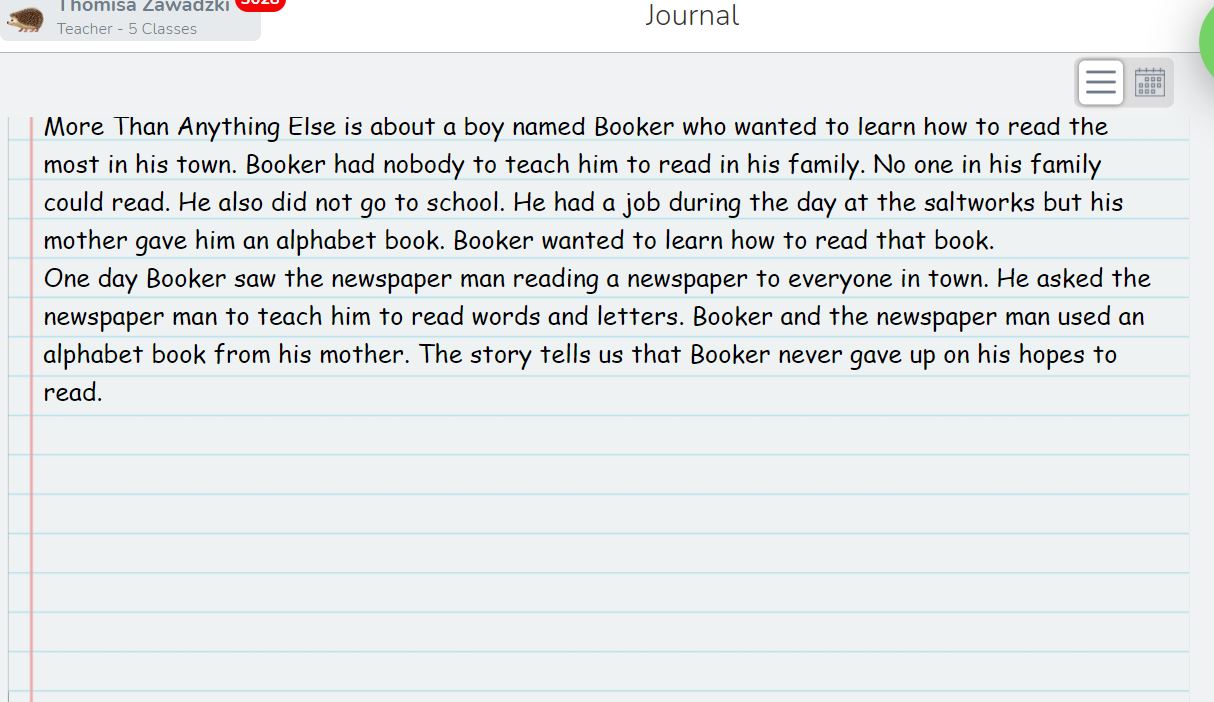 Students should:
Sitting at a desk or in a chair
Students should have pencils, papers, graphic organizer in one space
Solution: School Purchased Laptop Bookbags with compartments to help hold and organize school materials.
Organization is Key
5.6” LAPTOP BACKPACK
Laptop backpack with padded back and padded straps. 
The main compartment has a padded slot for up to a 15.6" computer notebook and organizing inner pockets besides a pocket for protection of IDs 
This tech bag also has another smaller front pocket.
OrganizationalTool
Wrap-up:

Questions?
Backpack/Materials Pick-up
Raffle Winner!
Thank you for attending!